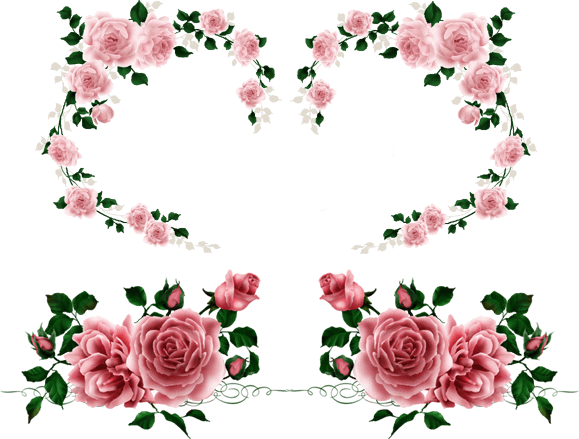 শংকরপুর কলেজের ডিজিটাল
ক্লাসে সবাইকে
স্বাগতম
পরিচিতি
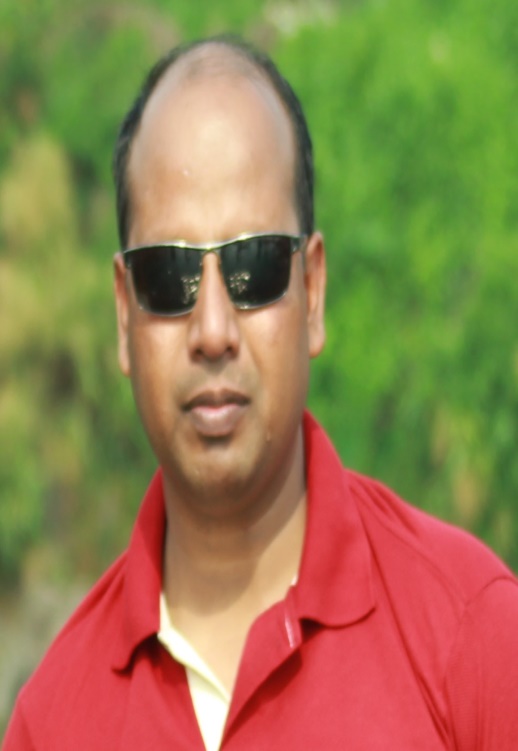 শিক্ষক পরিচিতি
মোঃ ইমদাদুল হক
প্রভাষক(রসায়ন)
শংকরপুর কলেজ
দিনাজপুর সদর, দিনাজপুর।
E-mail; emdadulh422@gmail.com
পাঠ পরিচিতি
শ্রেনীঃ একাদশ
বিষয়ঃ রসায়ন প্রথম পত্র
অধ্যায়ঃ ল্যাবরেটরির নিরাপদ ব্যবহার
আজকের পাঠঃরাসায়নিক দ্রব্যের সংরক্ষন,সতর্কতা ও প্রভাব ।
ছবিতে আমরা কি দেখছি
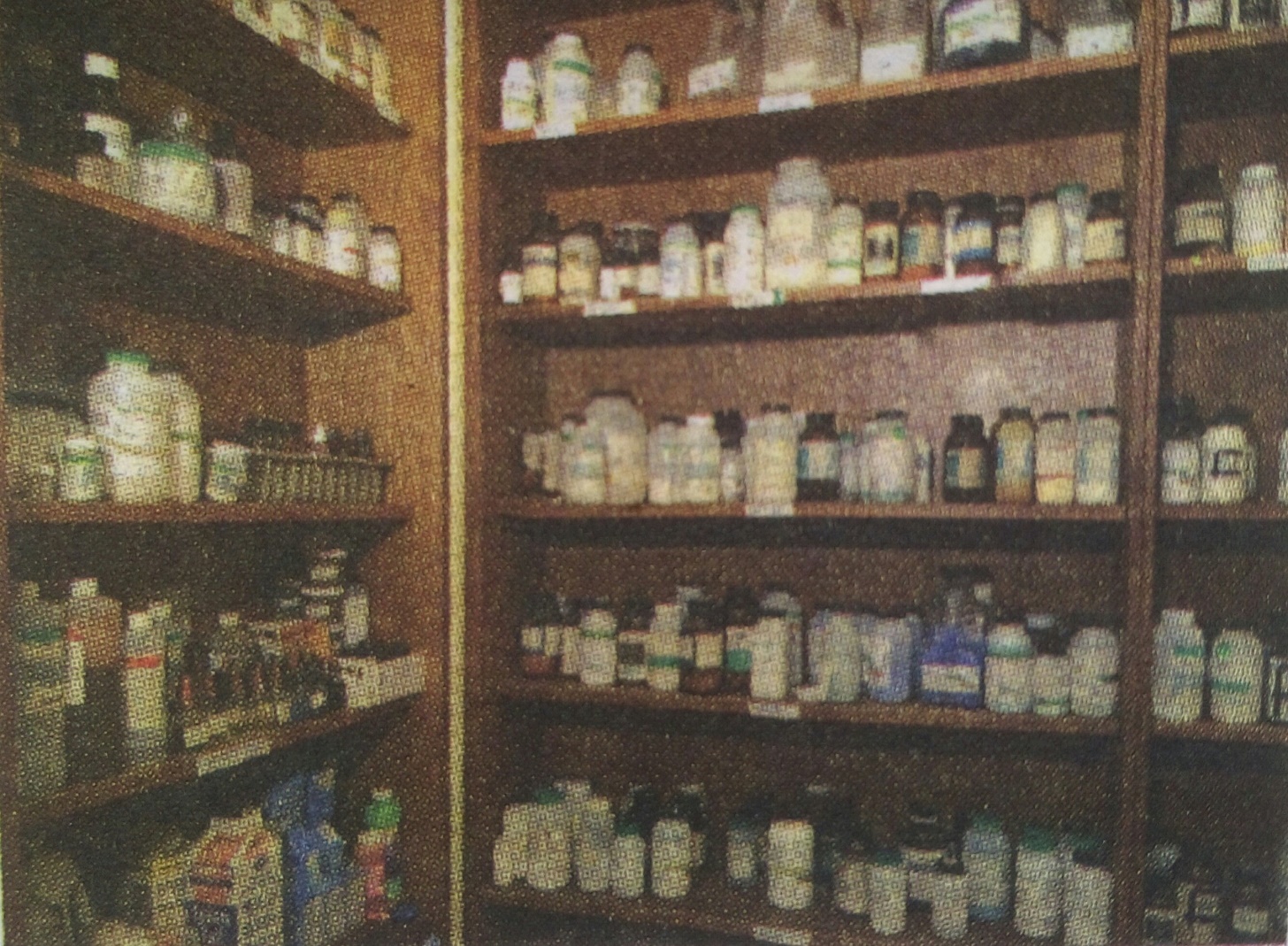 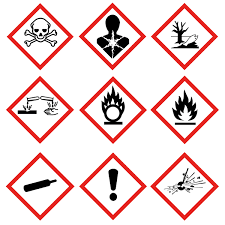 আমরা কি শিখব
ল্যাবরেটরীতে রাসায়নিক দ্রব্যের নিরাপদ সংরক্ষন কিভাবে করবে তাহা ব্যাখ্যা করতে পারবে ।
বর্জ্য বিশোধন অপেক্ষা হ্রাসকরন উত্তম কেন তাহা ব্যাখ্যা করতে পারবে ।
রাসায়নিক দ্রব্যের পরিমিত ব্যবহারের গুরুত্ব বর্ননা করতে পরবে । 
রাসায়নিক দ্রব্যের অধিক ব্যবহার পরিবেশের উপর কীরূপ প্রভব ফেলে বিশ্লষণ করতে পারবে ।
রিয়েজেন্ট বোতলে সতর্কীকরণ চিহ্ন
দাহ্য পদার্থ
ক্ষয়কারী
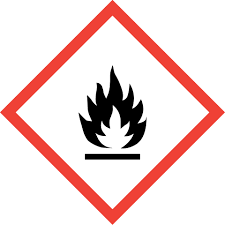 রিয়েজেন্ট বোতলে সতর্কীকরণ চিহ্ন
পরিবেশ দূষক
তেজস্ক্রিয় রশ্মি
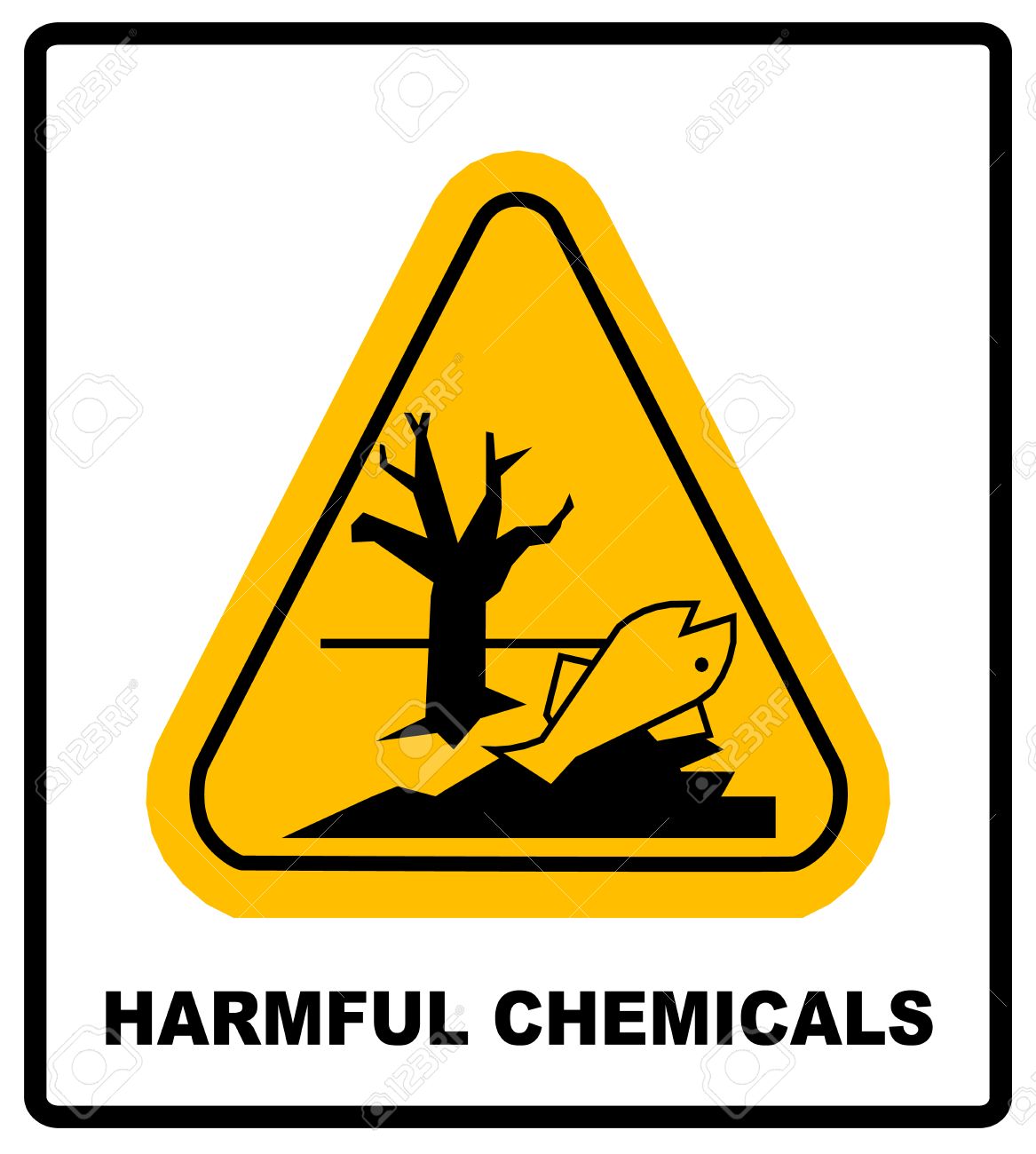 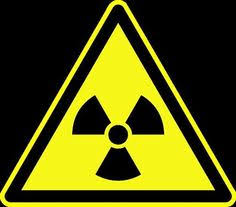 এটি দ্বারা অতিরিক্ত ক্ষতিকর আলোকরশ্মিকে বোঝানো হয় ।এ ধরনের রশ্মি মানবদেহকে বিকলাংক করে দিতে পারে এবং ক্যান্সার সৃষ্টি করতে পারে । এ রশ্মি যাতে বের হতে না পরে এজন্য পুরু বা বিশেষ পাত্রে সংরক্ষনে এ চিহ্ন ব্যবহর করা হয়।
রাসায়নিক দ্রব্যের ব্যবহার
রাসায়নিক পদার্থের ক্ষতিকর প্রভাব
একক কাজ
MSDS কী ?
হ্যাজার্ড প্রতীক কী ?
দলীয় কাজ
মূল্যায়ন
ল্যাবরেটরীতে ব্যবহৃত রাসায়নিক দ্রব্যের পরিমিত ব্যবহারের গুরুত্ব ব্যাখ্যা কর ।
কয়েকটি হ্যাজার্ড প্রতীকের দ্বারা যেসব ঝুকি নির্দেশ করে তা উল্লেখ কর ?
শিল্প কারখানার বর্জ পরিবেশের উপর কিরূপ প্রভাব ফেলে তা বিশ্লষন কর ?
বিষাক্ত উপাদানের পরিবর্তে সাধারন উপাদান ব্যবহার করা যায়-ব্যাখ্যা কর ?
বাড়ীর কাজ
কয়েকটি হ্যাজার্ড প্রতীকের ঝুকি থেকে রক্ষা পাওয়ার জন্য গৃহীত সাবধানতা লিখে নিয়ে আসবে ।
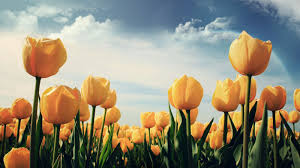 ধন্যবাদ